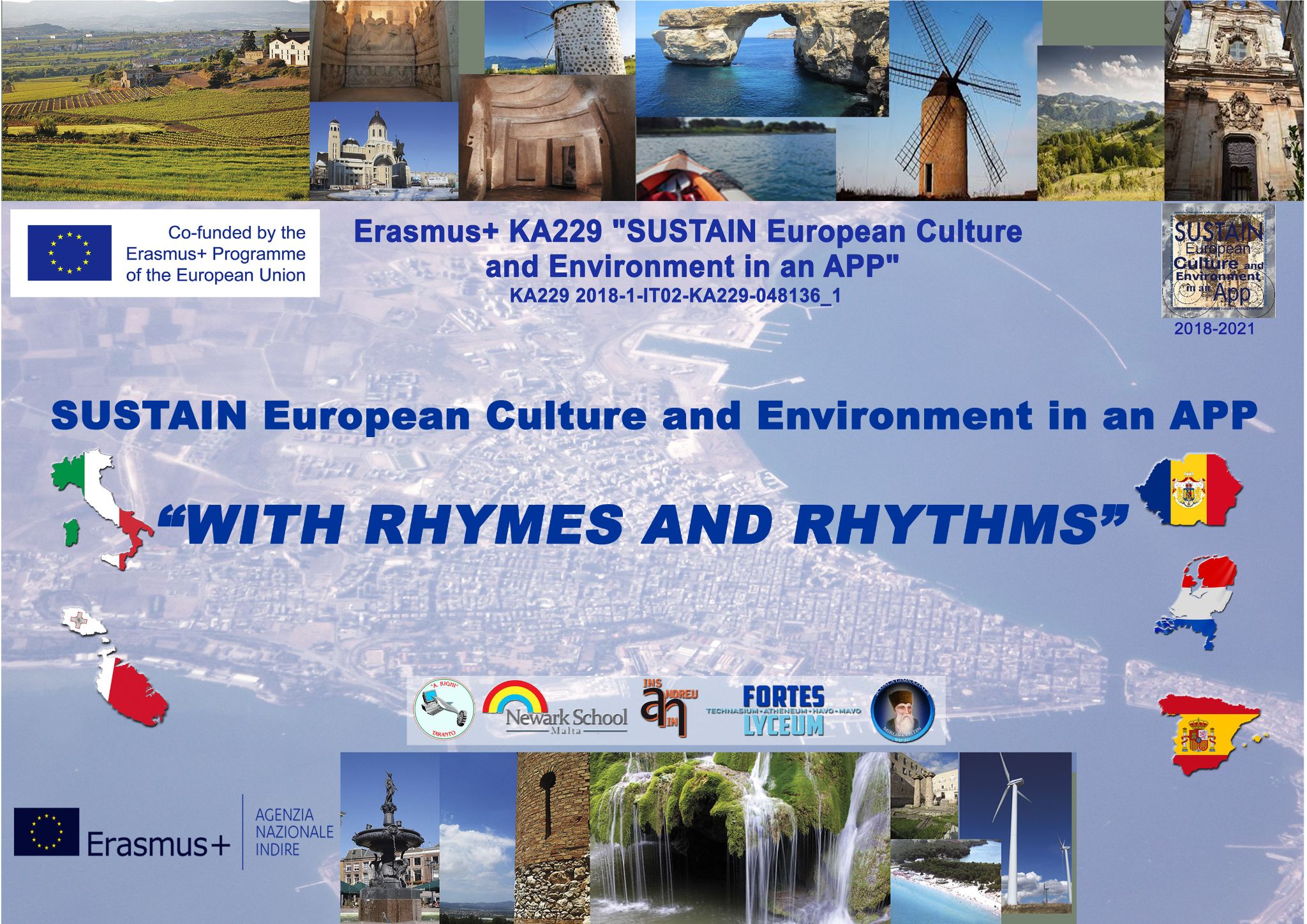 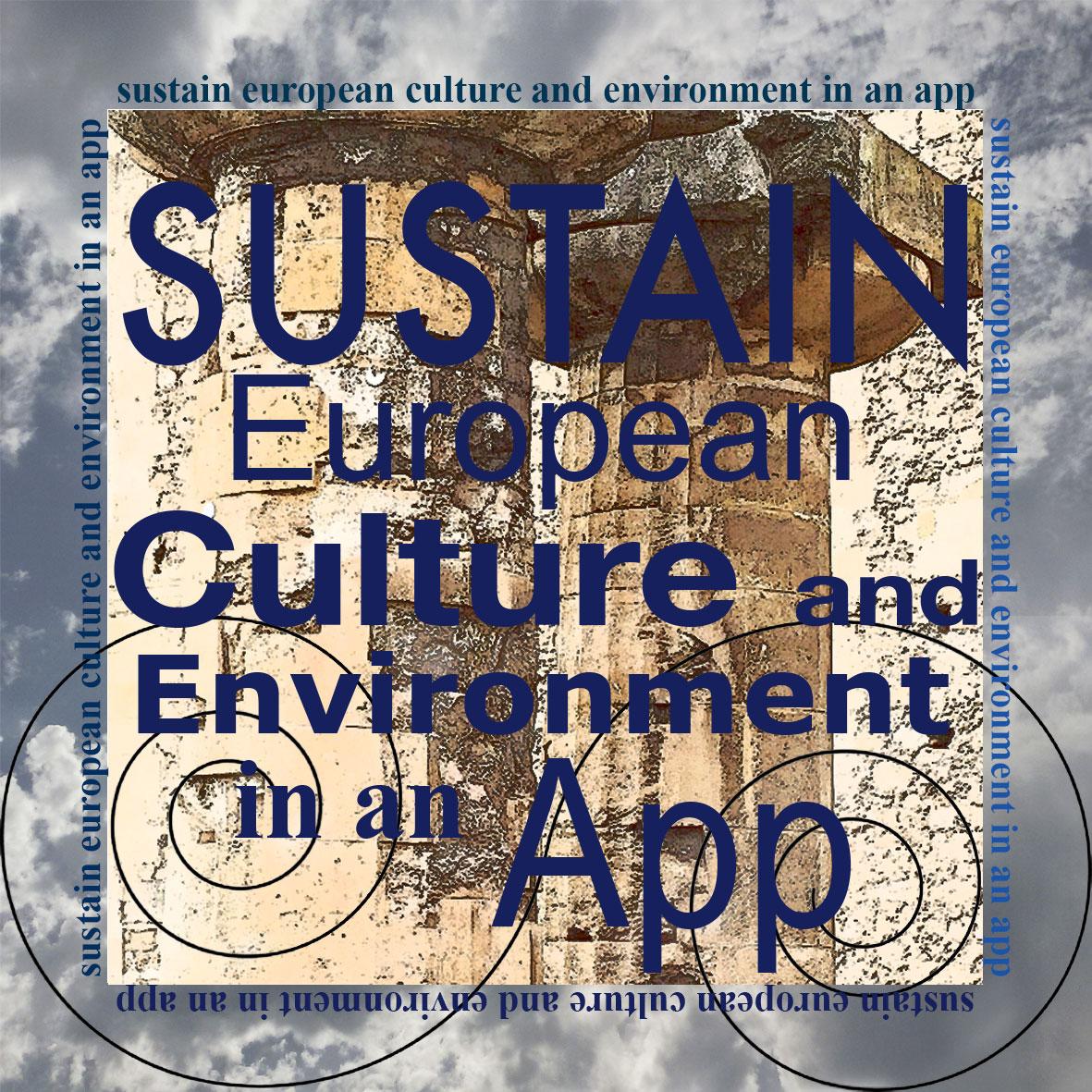 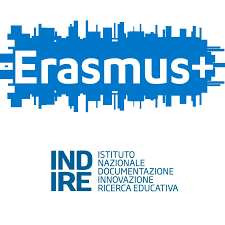 The Netherland poem for S.E.C.E.A
Next was Romania in the wood
Did lots of walking, all on foot

Nature’s important, keeping it clean
In this mobility we have seen
We love travelling

We love traveling, we’re not dumb.
Meeting people, having fun.

Started the project two years ago
Taking a plane to Taranto
Welcome we felt with Italian friends
Walking the city with all its bends

Eating the pizza’s, visiting school
Doing the football, we’re no fool
Then it was our turn to host you all
We tried very hard and we had a ball

Visiting Amsterdam, museum and boat
Rotterdam, Waterworks, deep in our coat

Then came corona we could not go out
Online we are meeting, here’s our shout

Hurray for Erasmus again we have fun
We love traveling, we’re not dumb.
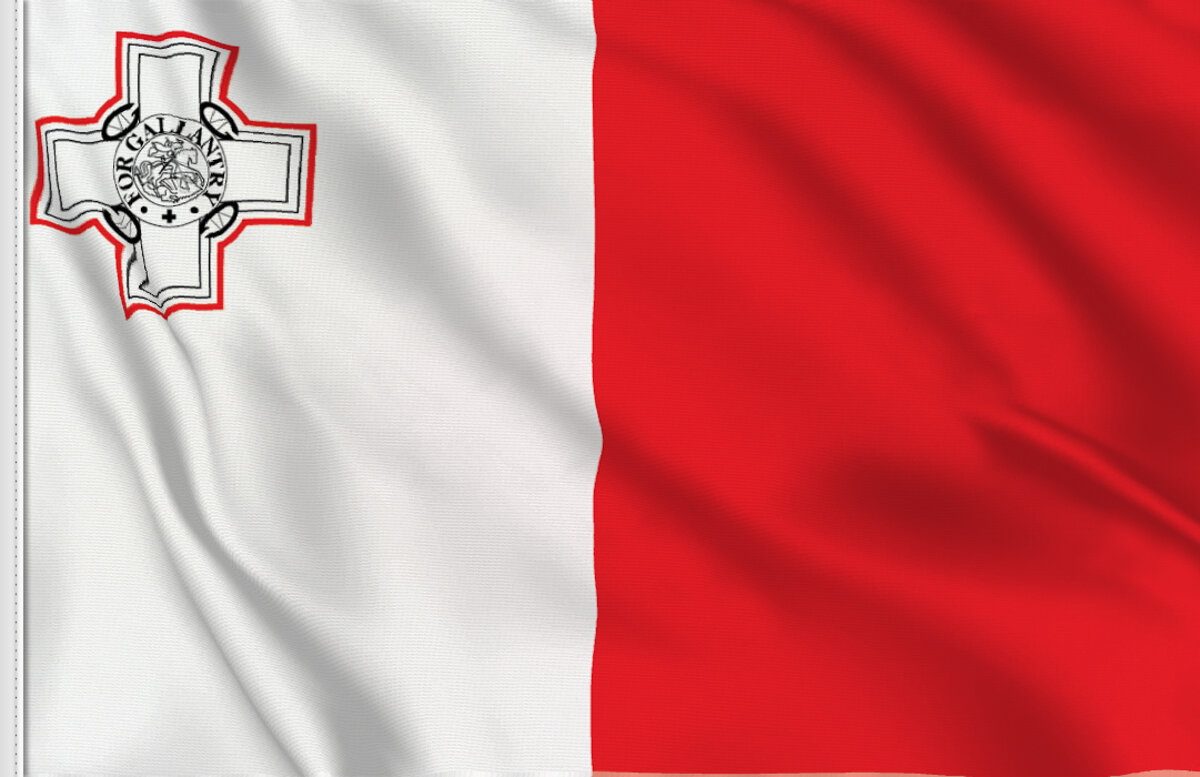 MALTA
POEMS
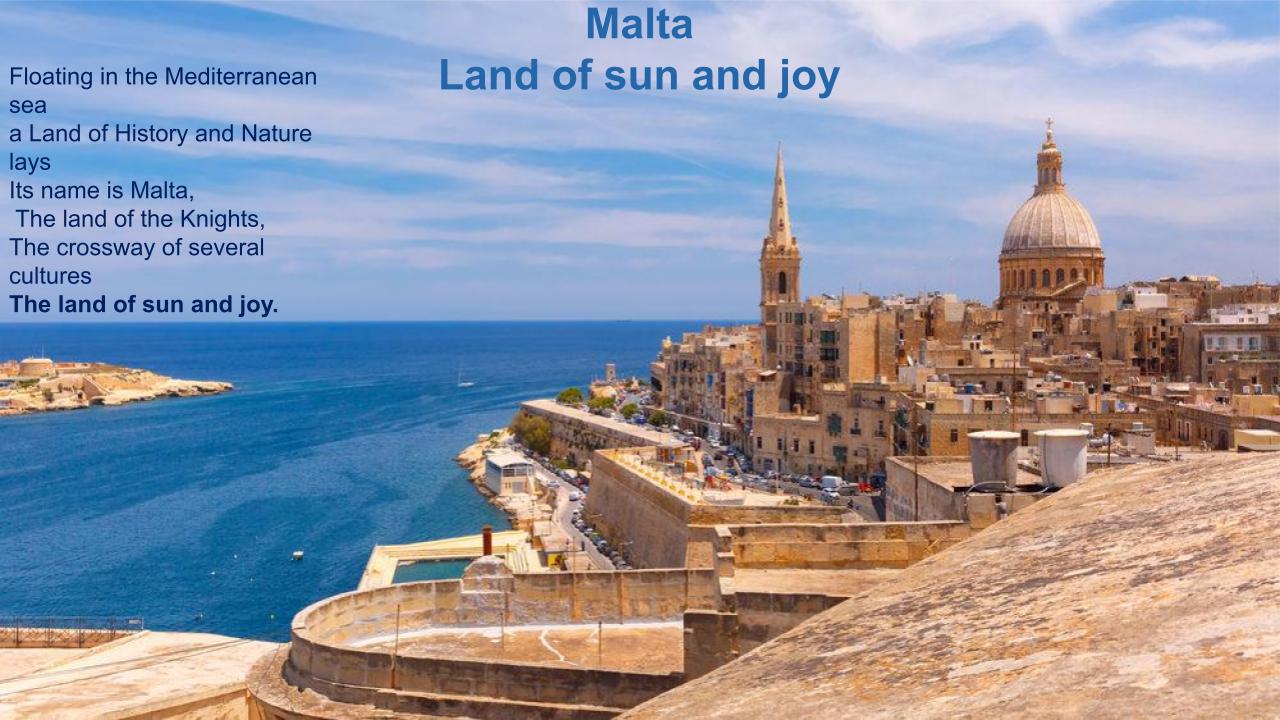 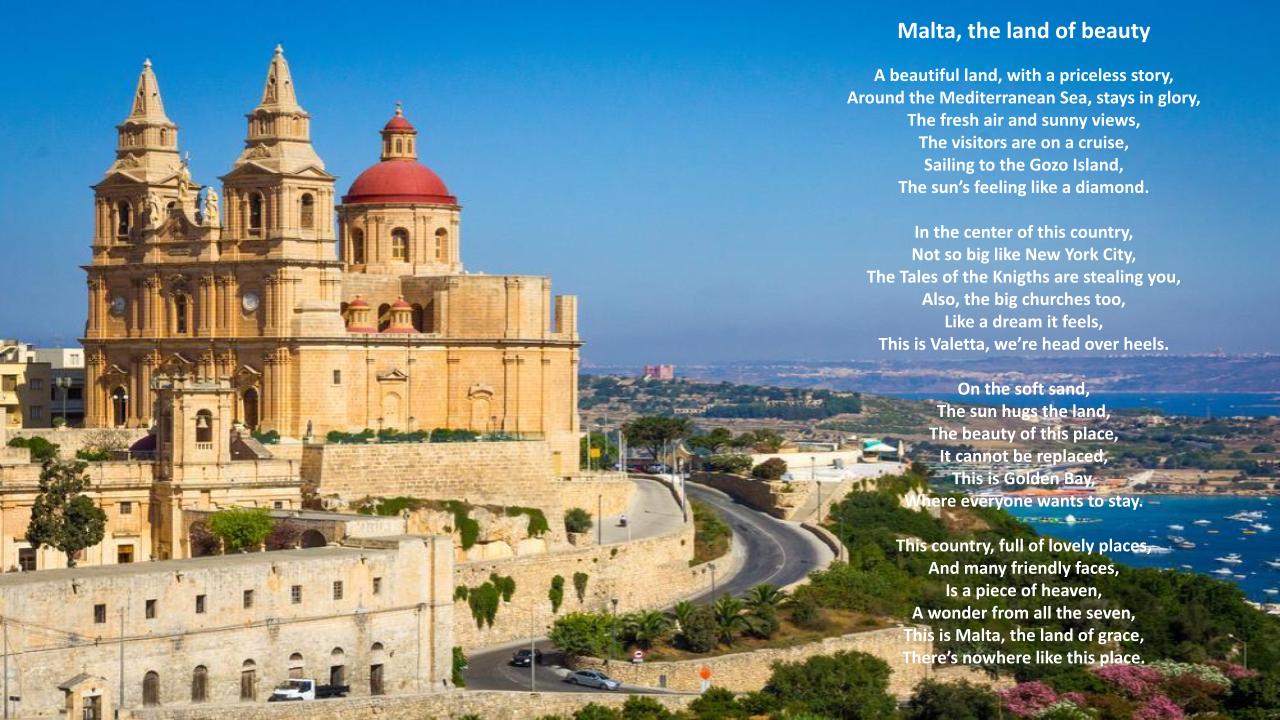 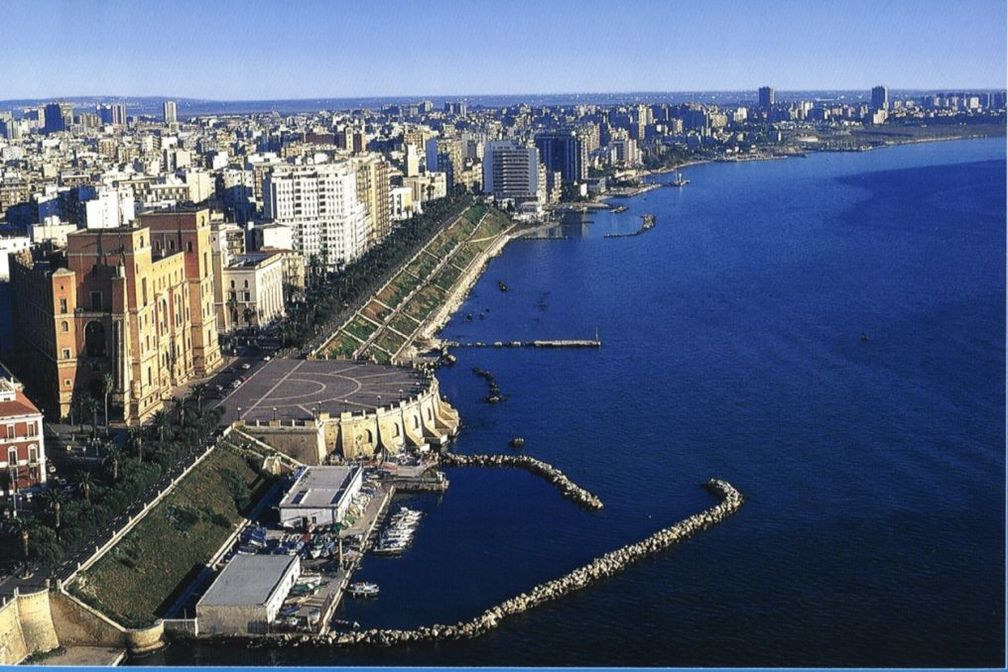 TARANTO
TARANTO
poems
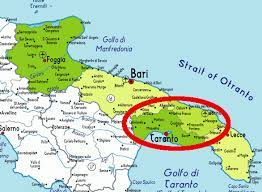 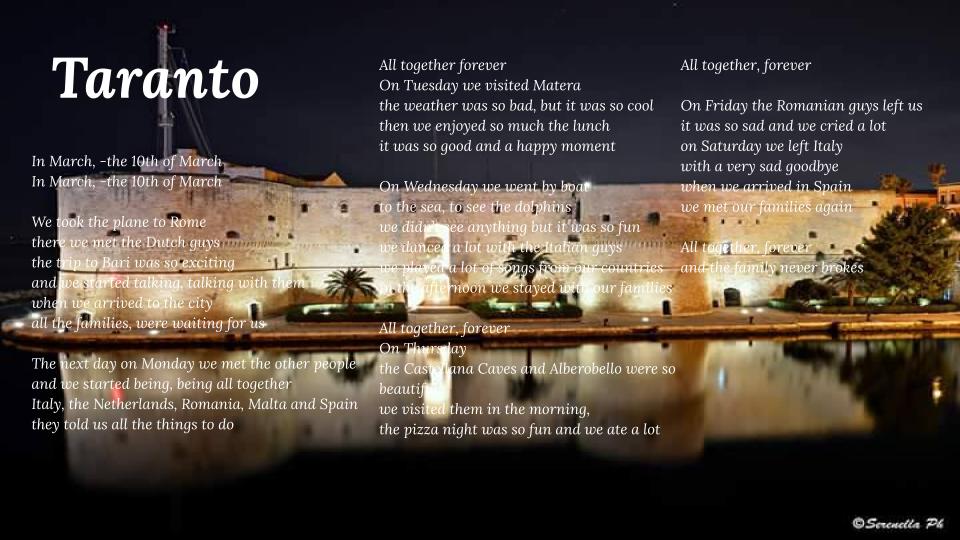 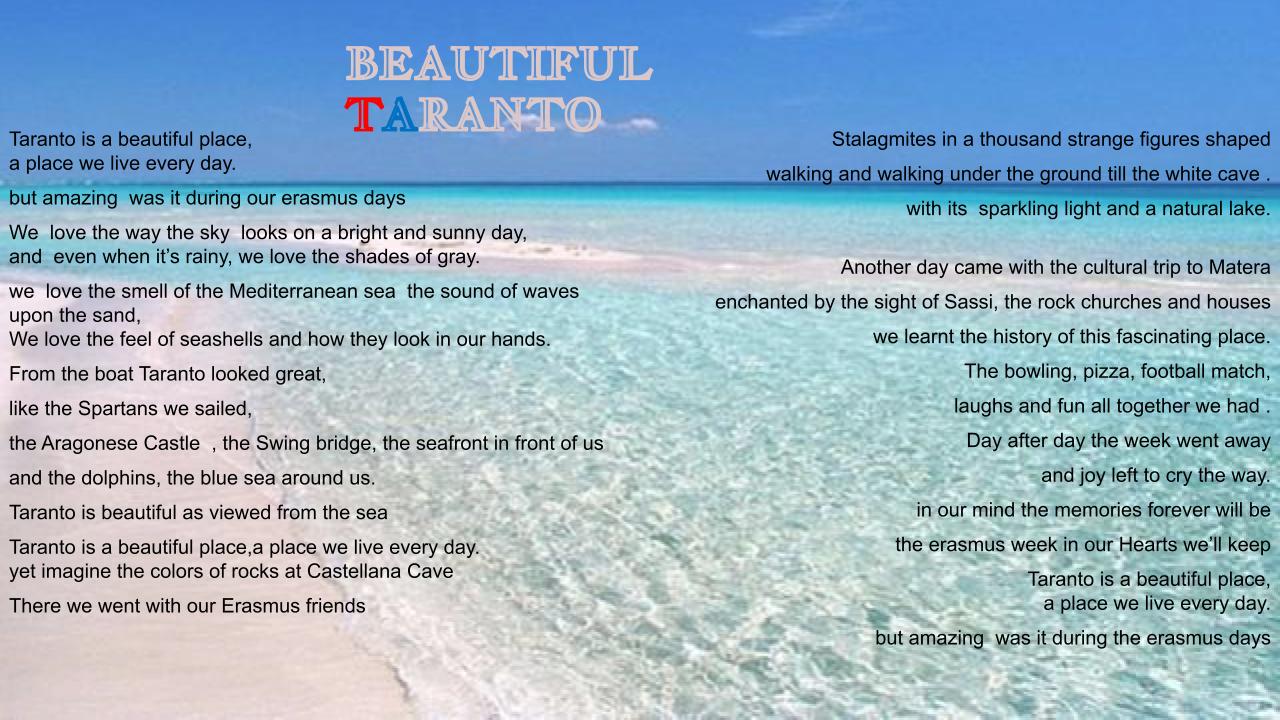 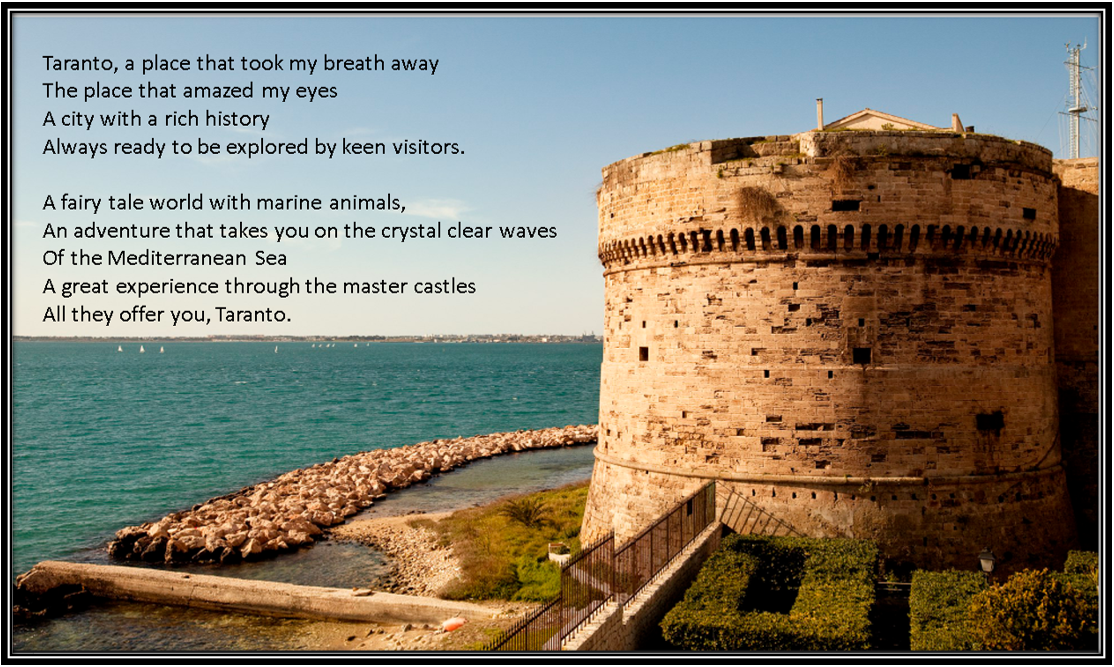 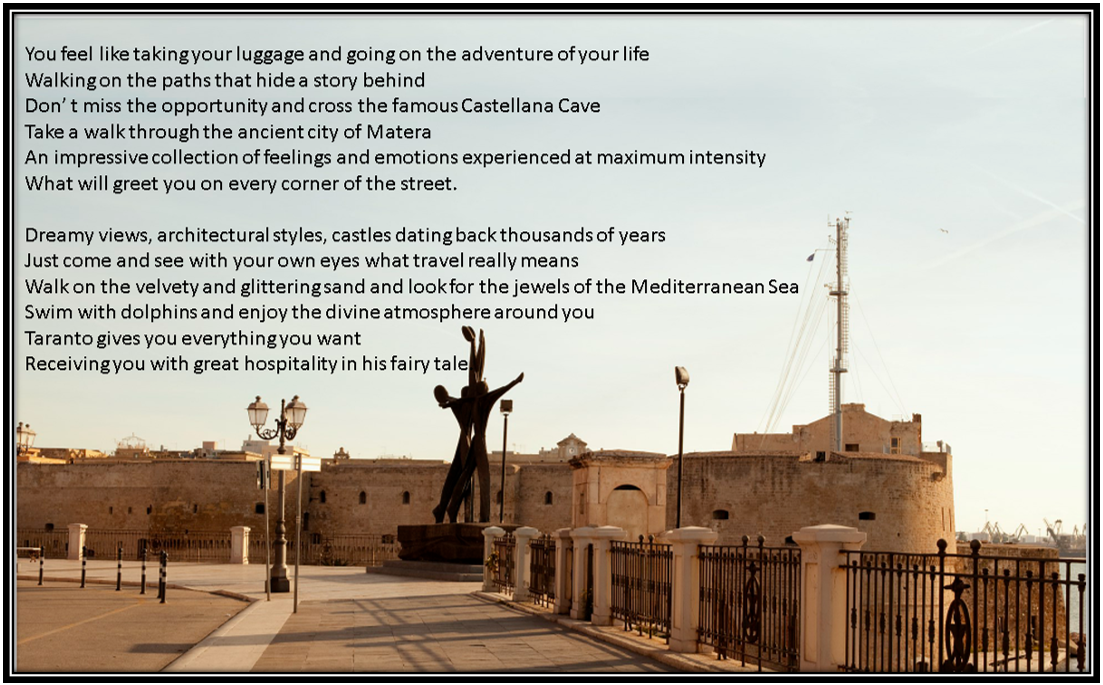 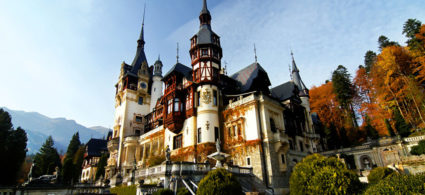 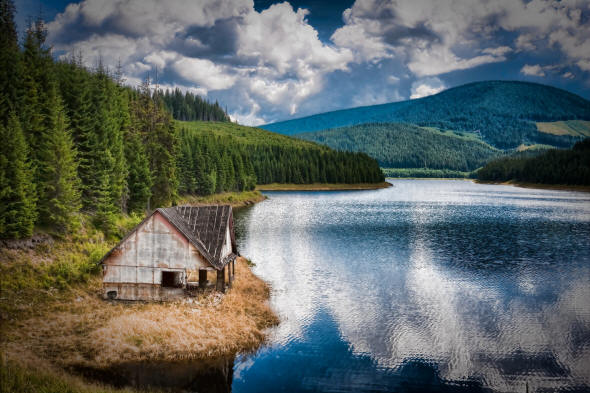 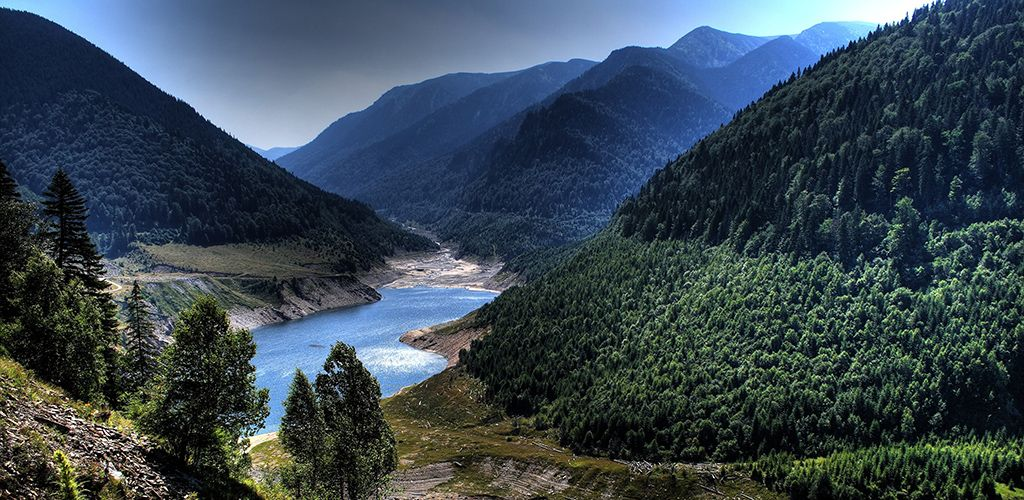 POEMS
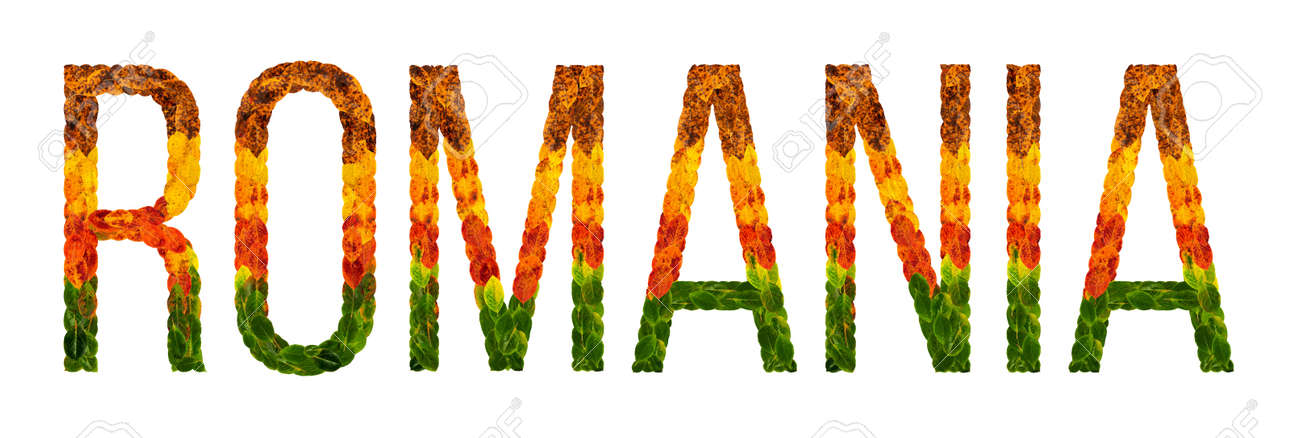 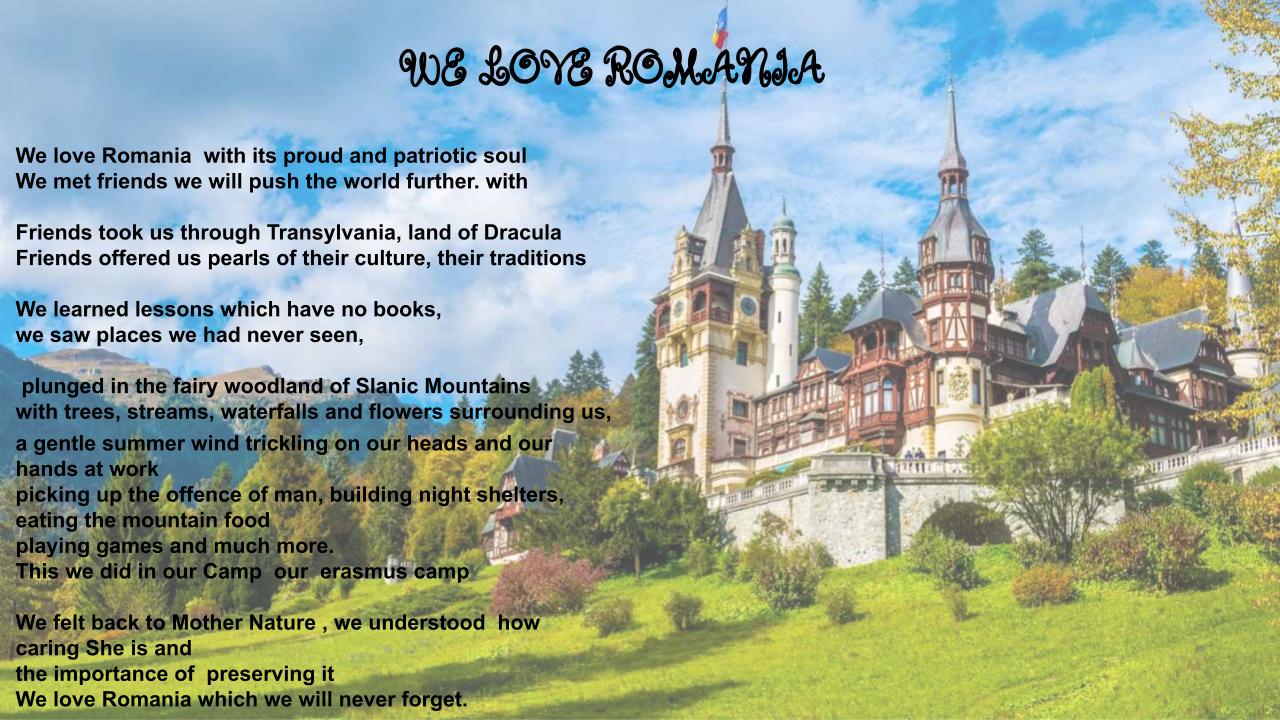 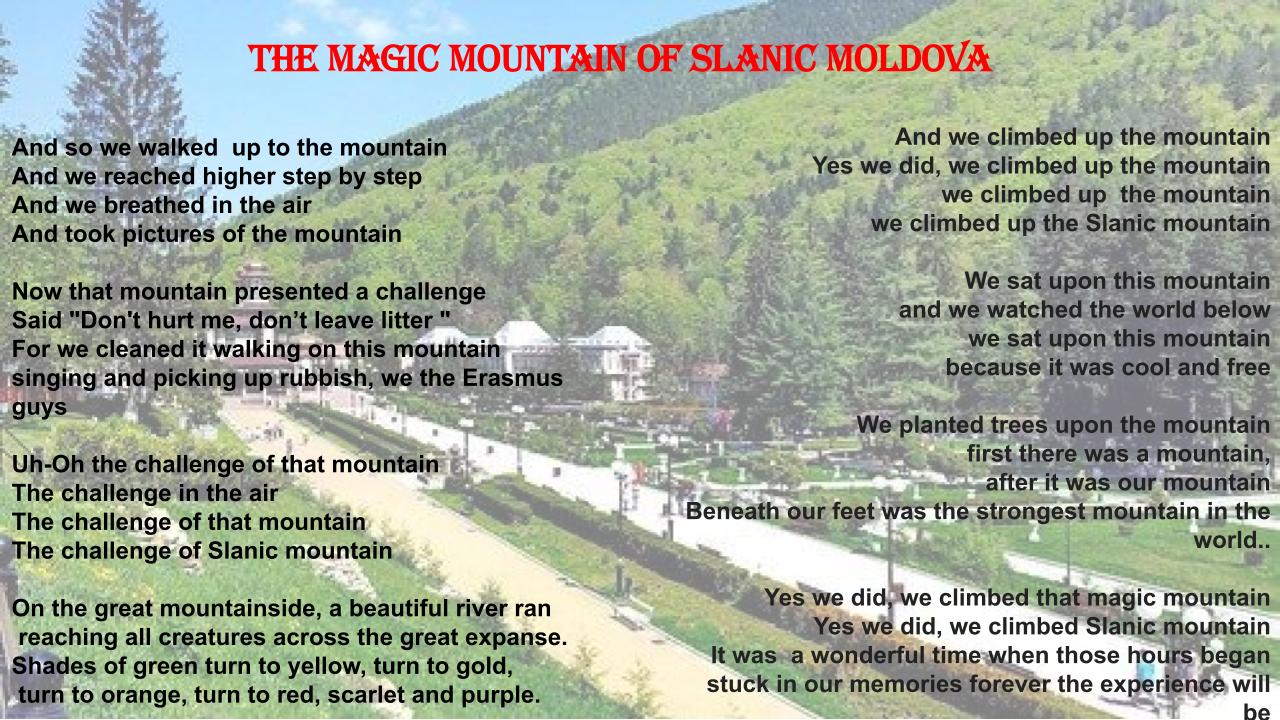 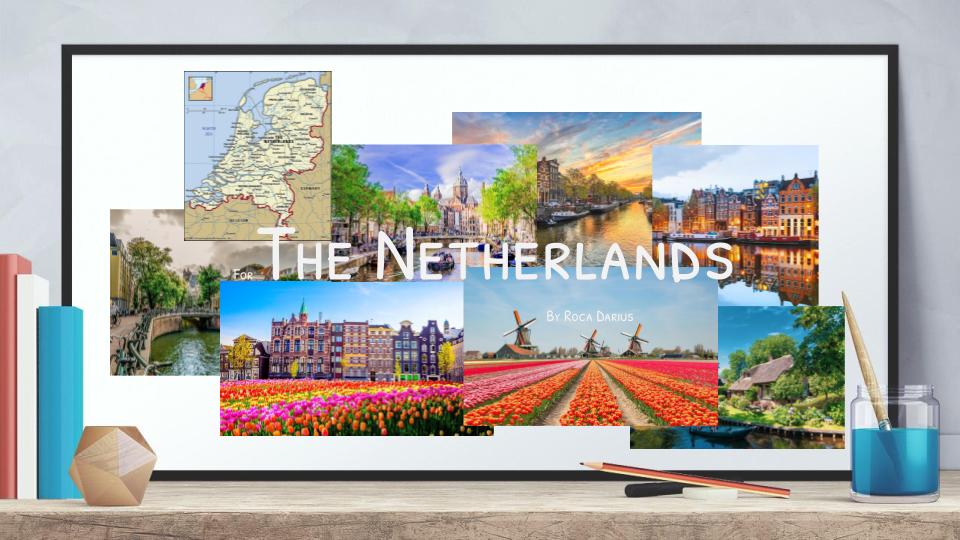 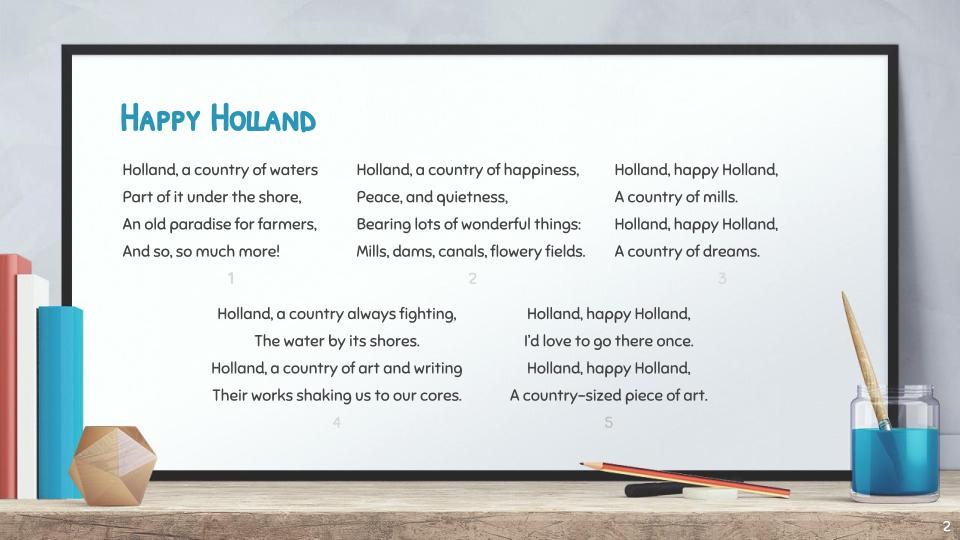 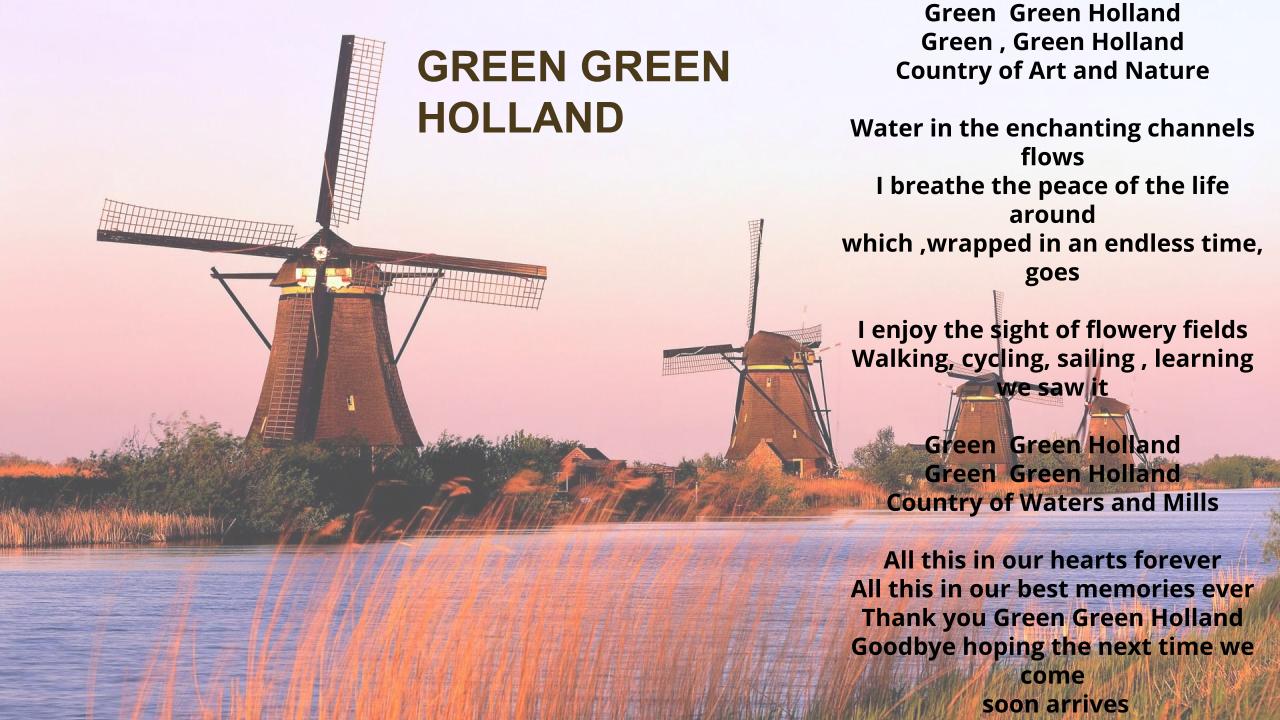 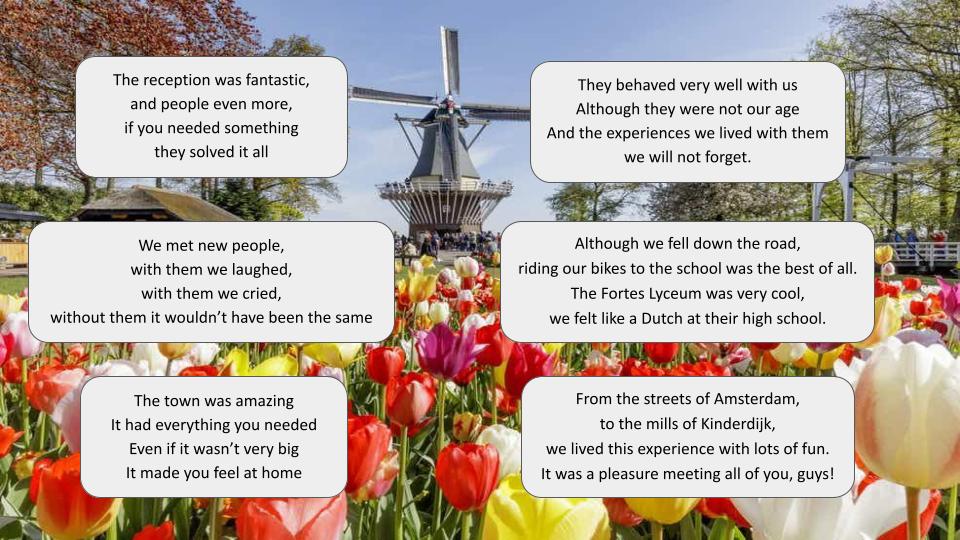 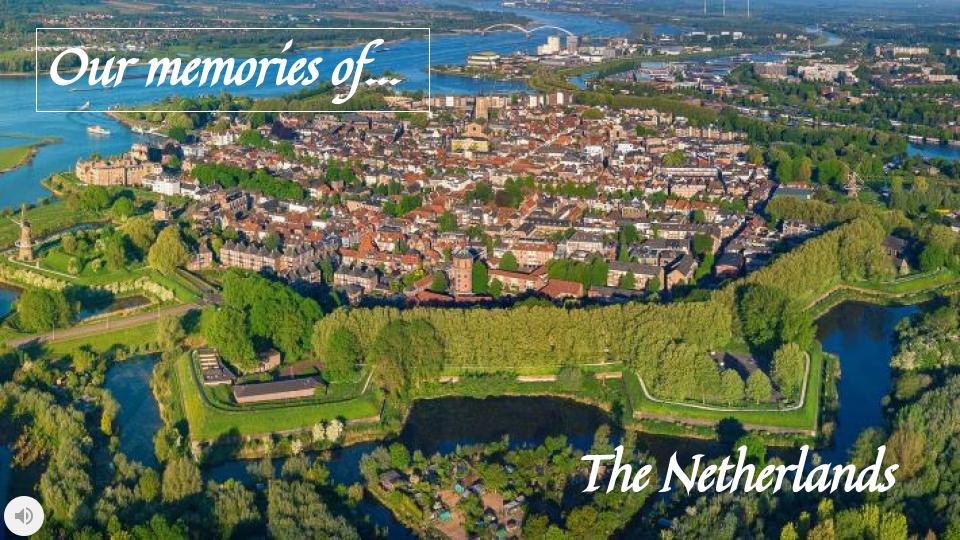 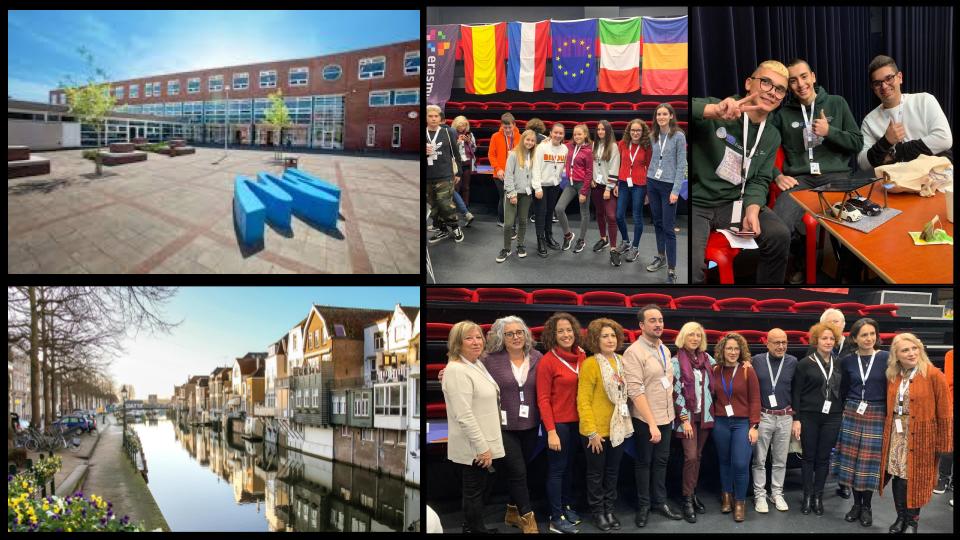 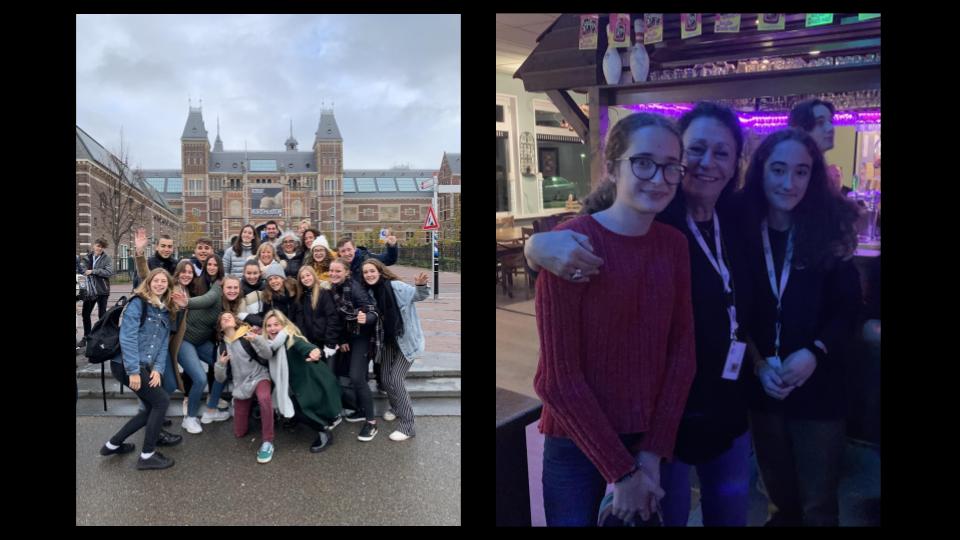 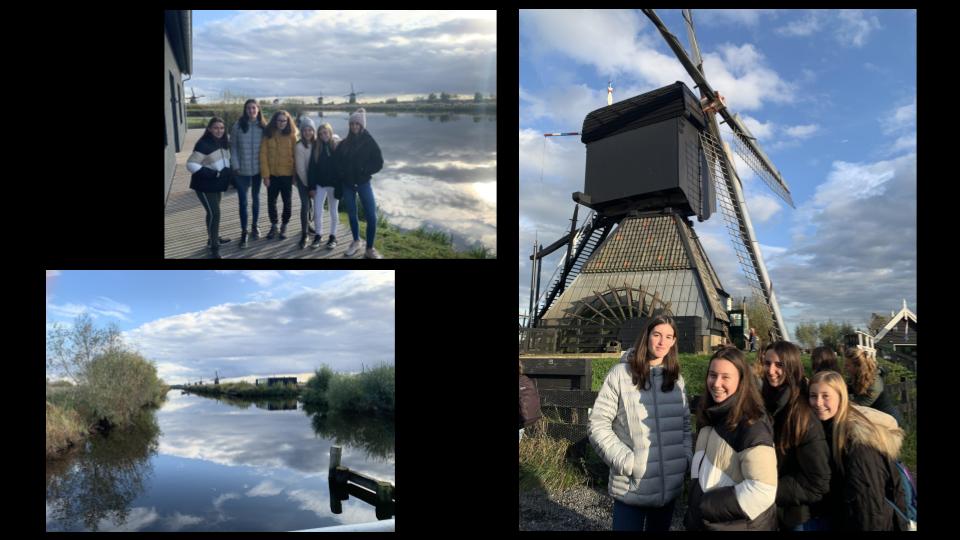 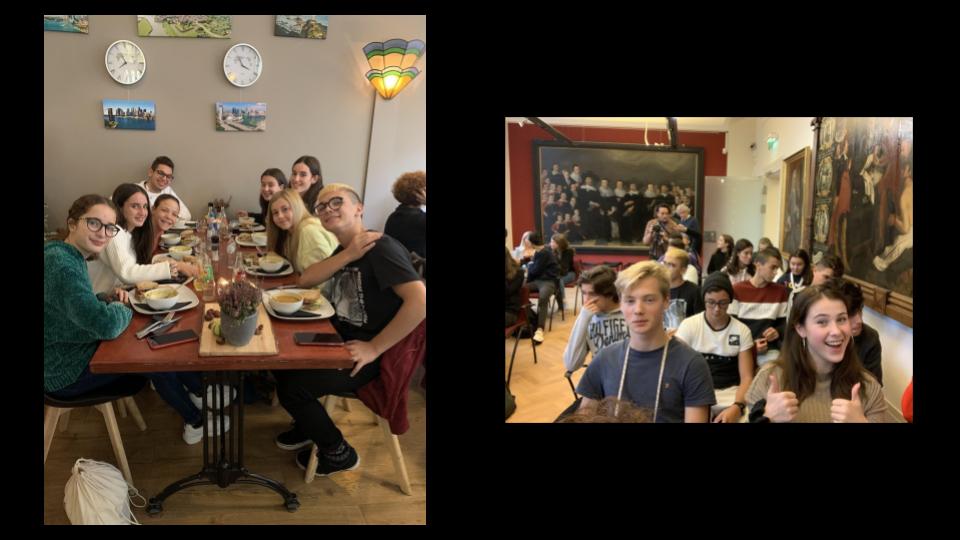